Position Prioritization Considerations and Procedures
IPBT Purview
Areas Where We Have Oversight:
Where We Don't Have Oversight:
Instructional Position Prioritization
Recommendations for some specific Instructional Equipment/Spending
Program Review
Program Viability
Prioritization for positions that go through SSPBT or APBT (This may include some faculty positions). 
Hiring practices and procedures
Enrollment management (though this peripherally could factor into position prioritization)
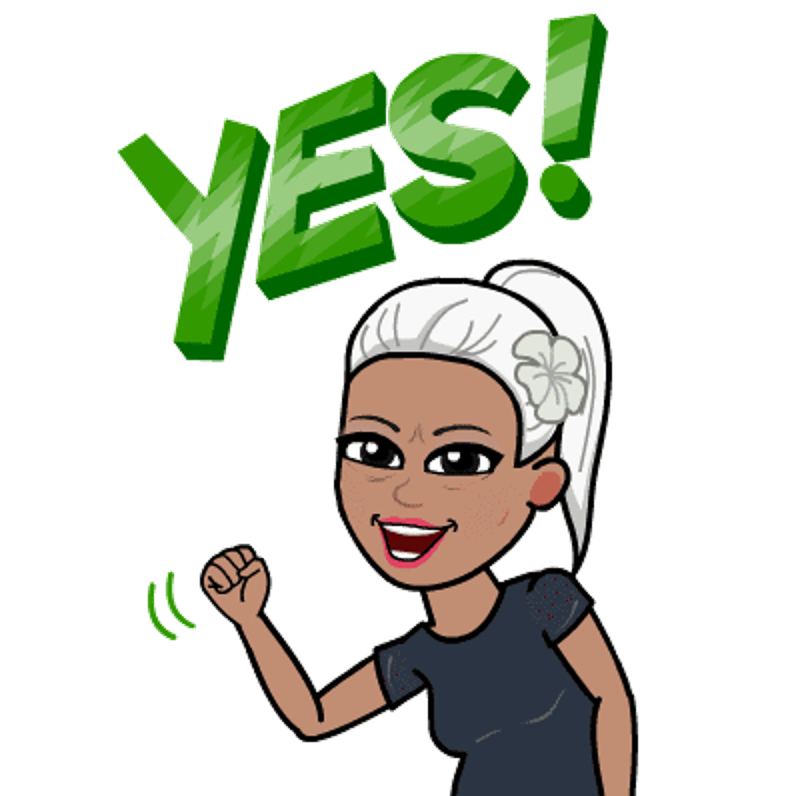 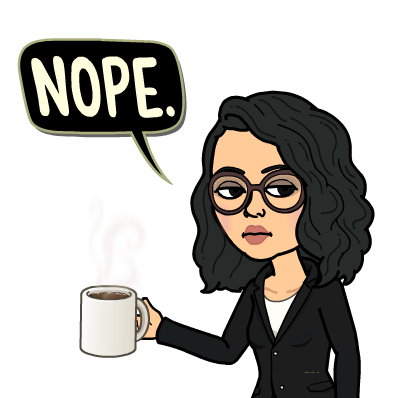 It's important we all understand how positions get to the prioritization part of the process...
Is this position required for a program to continue?
Does the position need to go through IPBT?
Is this position required for accreditation of a program or to fulfill any legal obligations?
Yes
No
No
CONTINUE TO PRIORITIZATION FLOW
Yes
No
Yes
No
IPBT Votes to prioritize this position/give it allocation.
IPBT is informed of positions prioritized in other PBTs
How is this position funded?
Yes
Yes
General Funds
Restricted Funds
STOP
Viability Process?
STOP
STOP
Problems We've Identified with Our Past Practices
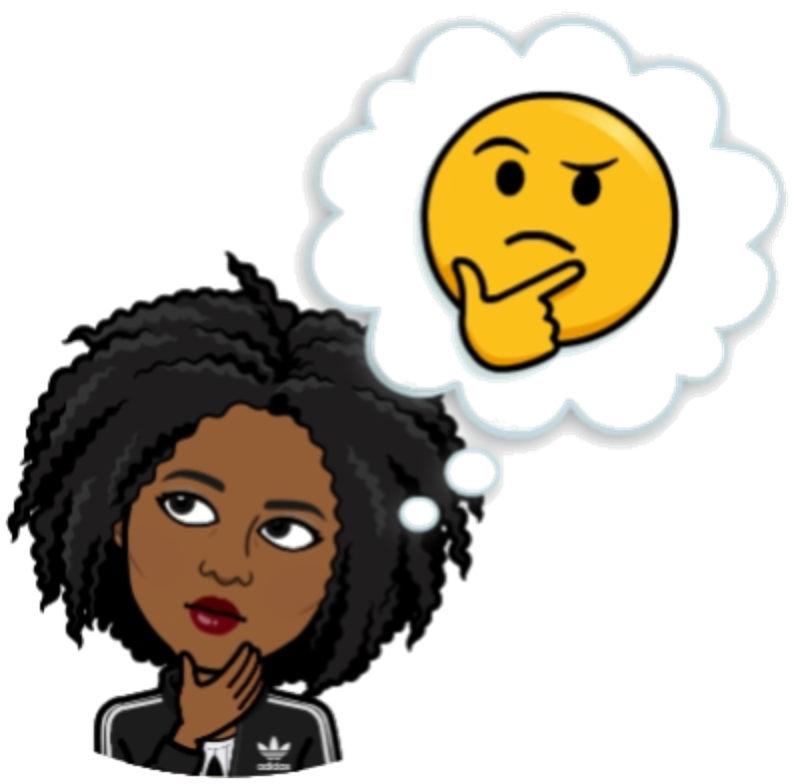 What We’ve Decided Last Year That’s Important To Us When it Comes to Position Prioritization
The process in its entirety would look something like...
Determine if additional information from department is needed.
Individuals work through rationale and prioritization flow.
Collect supplemental questions and other data.
Prepare and distribute supplemental questions for departments.
Determine/​Define ​Targeted Group(s) for the year.
Input individual prioritizations into a data sheet.
Collect/Hear  supplemental information from departments.
Results to constituency groups.
Results to College Council
Discuss results as a group determine if  readjusting prioritization is needed.
1
Identify “Targeted Groups” and Review Qualitative Questions
The Targeted Groups for the year are determined by IPBT based on guidelines from the College, analysis of equity gaps and obligation gaps, climate, and the need for direct support of under-resourced groups.
Determine if qualitative questions need to be revised for the current year based on our determined Target Groups (these are the questions we've been looking at and discussing the past few weeks).
2
Individual Position Prioritization Decision Flow
Section 3: Equity Metrics
(Answer all)
Section 2: Demand
(Answer both)
Section 1: New or Existing Position
(Answer one)
The department regularly assesses and discusses  learning outcomes to improve student success.
Rank0-5
This position is critical for high-demand classes.
This existing position will directly assist in closing equity gaps  or maintain already closed gaps at the department/division level.
Rank0-5
Rank0-5
Department collaborations and projects that relate to student equity will be improved if this position is filled.
Rank0-5
This position helps balance the FT/PT ratio, or fill an instructional need where PT faculty are difficult to hire.
Rank0-5
OR
This new position serves the campus/division/depart-ment and provides direct instruction or services to targeted group(s).
The department has measurable goals and assesses success of the department as related to closing equity gaps.
Rank0-5
Rank0-5
Subtotal
Subtotal
Subtotal
Sample Workbook
3
IPBT Group Evaluation of Results